Χριστουγεννιάτικο Παζαράκι
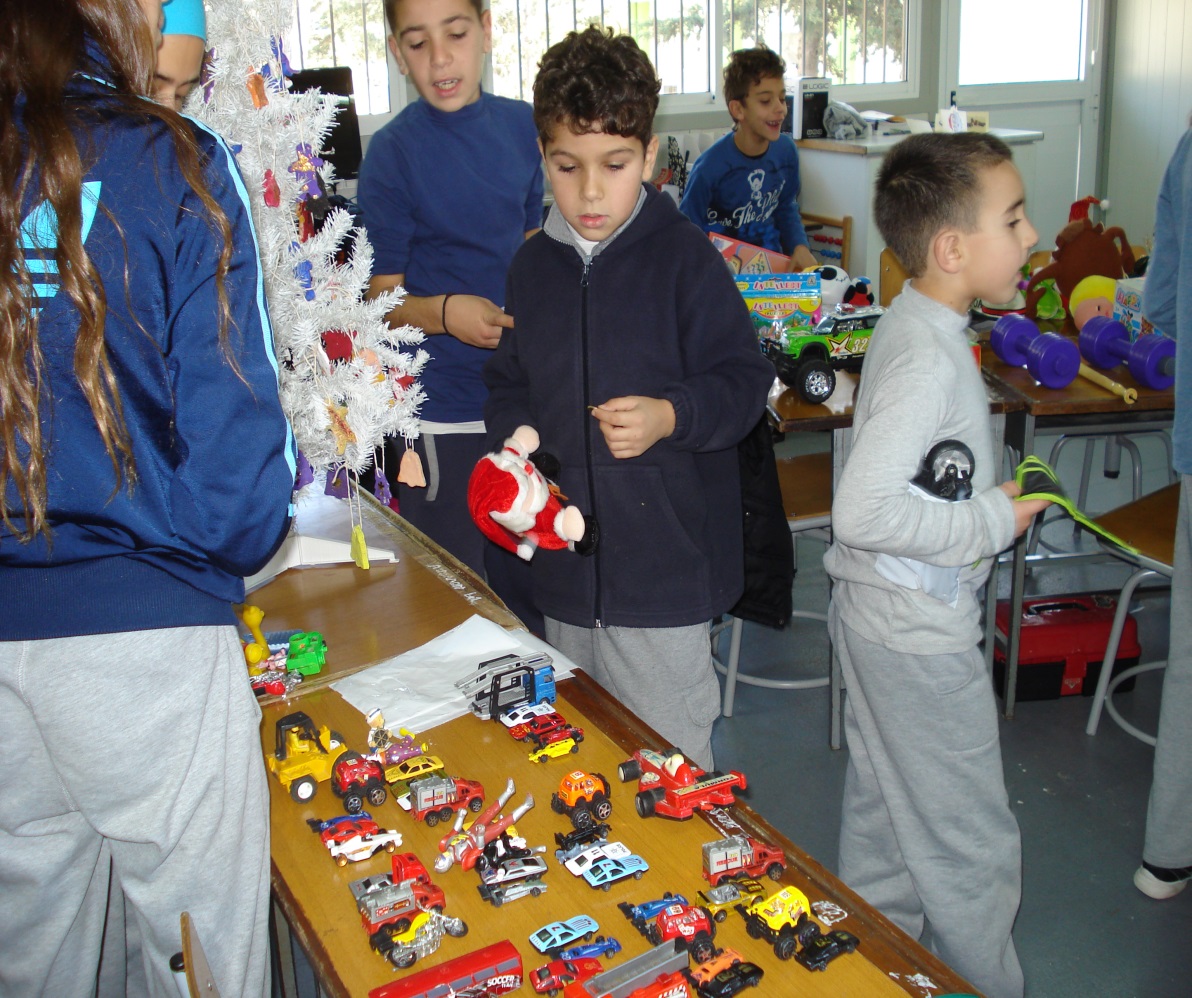 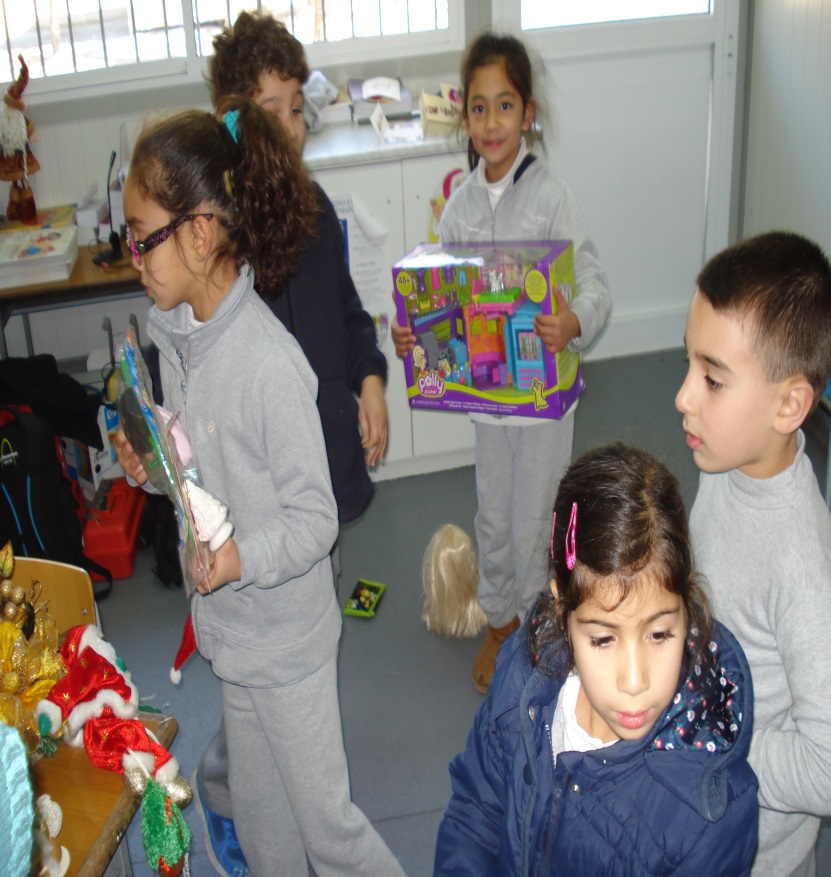 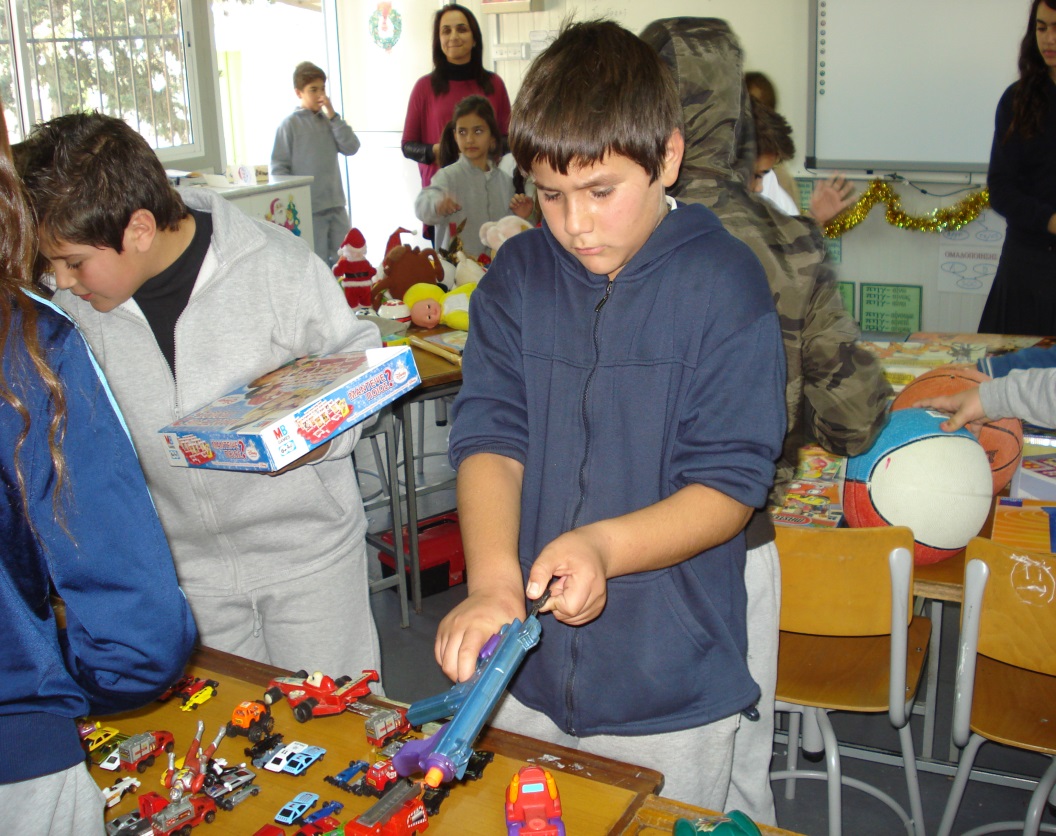 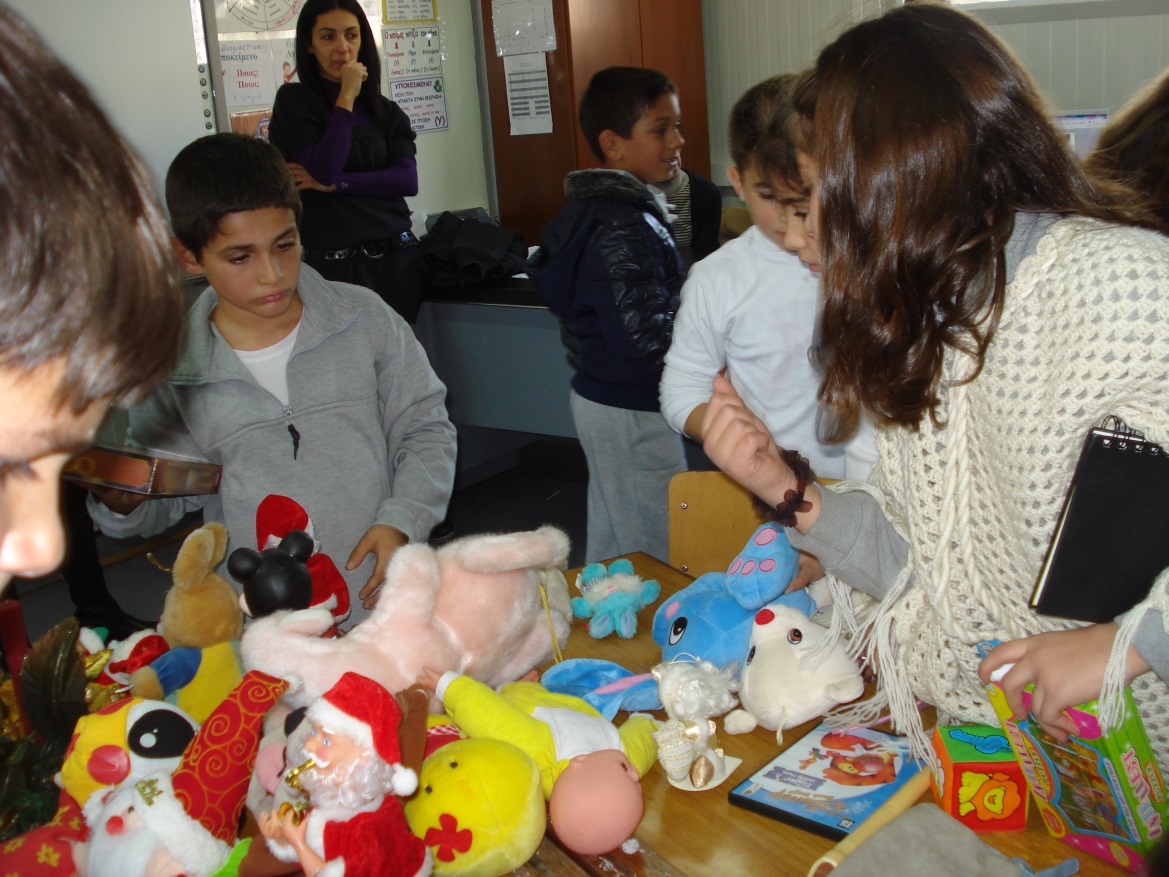 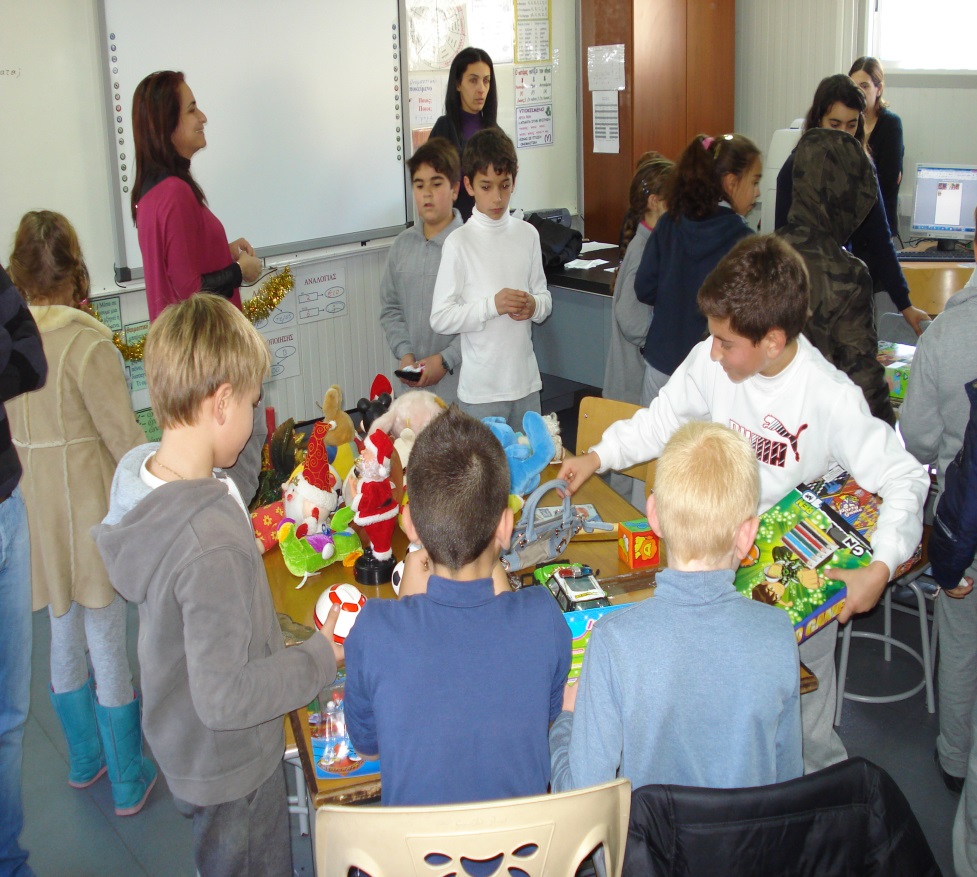